Digitalisering og KI Med rettshistoriske briller
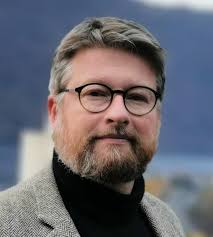 Endringar i kommunikasjonseknologi
Teknologisk endring skjer heile tida
For eksempel skip, tog, bil og fly som transportmiddel
Endringar i kommunikasjonsteknologi er derimot sjeldne
1100-1200-talet
Frå munnleg til skriftleg kommunikasjon
Landslova av 1274
1600-1700-talet
Frå skriftleg til trykt kommunikasjon
Kristian 5. norske lov av 1687
1900-2000-talet
Frå trykt til digital kommunikasjon
Lovdata frå 1983
Lærdommar frå historia om relasjonen mellom rett og ny kommunikasjonsteknologi
1. historiske lærdom:
Ny kommunikasjonsteknologi endrar ikkje retten åleine
Lærdommar frå historia om relasjonen mellom rett og ny kommunikasjonsteknologi
2. historiske lærdom: 
Ny kommunikasjonsteknologi endrar rett og samfunn i samverknad med ein serie andre faktorar
Lærdommar frå historia om relasjonen mellom rett og ny kommunikasjonsteknologi
3. historiske lærdom: 
Ny kommunikasjonsteknologi fører til ein lovgjevingsgalskap
Lærdommar frå historia om relasjonen mellom rett og ny kommunikasjonsteknologi
4. historiske lærdom: 
Staten tek ikkje nausynlegvis ansvar for å gjera rett tilgjengeleg
Lærdommar frå historia om relasjonen mellom rett og ny kommunikasjonsteknologi
5. historiske lærdom: 
Den same teknologien som vert brukt til å produsera rett, må brukast til å gjera retten tilgjengeleg
3. historiske lærdom og nyare rettshistorie
Eit målbart utviklingstrekk i vår tid: Auken i lovmateriale
Talet på norske lover har auka med 30% sidan 1985
Kompleksiteten I lovene har auka med 400%
Kompleksitet = Interntilvisingar
Talet på forskrifter har auka med 100% sidan 1985
Lengda på forskriftene har auka 100%
Mengda forarbeid har auka med 50% sidan 1985
Digitalisering av rettskjelder
Frå 2015 er lov, forarbeid, høgsterettspraksis og undrerettspraksis ikkje lenger formidla på papir men digitalt
Rettskjeldene er elektronisk søkbare
Endrar både spørsmålet om relevante rettskjelder og deira vekt, og tolkingskonteksten
Den algoritimiske metoden
Ein immiterar den ein kommuniserer med
Ekteskapsforsking
Vi kommuniserer med det digitale
PC, smarttelefon, etc. 
Etter meir enn 30 år med datakommunikasjkon immiterer vi den digitale logikk i går juridiske metode
Vi har gjennom praksis fått ein algoritmisk juridisk metode
Nye trekk ved norsk juridisk metode
Relevante rettskjelder og deira vekt
Frå kvalitet til kvantitet
Databasen som rettskjelde
Lang og konsistent praksis
Skattesaker: Til dømes HR-2021-1243-A – UTV-2021-877 (55) og HR-2017-2248-A – UTV-2017-1985 (31).
Nemdspraksis eller forvaltningspraksis utkonkurrerer høgsterettspraksis
Eller som høgsterettspraksis aksepterer som normativ
Til dømes HR-2018-442-A (28), jf. HR-2015-1093-A – Rt-2015-577 (79), HR-2013-2640-A – Rt-2013-1689 (32), HR-2006-1750-A – Rt-2006-1217 (37), HR-2006-1162-A – Rt-2006-871 (40)
Nye trekk ved norsk juridisk metode
Tolkingskontekst
Ein finn i mindre grad ein sentral paragraf i lov eller avsnitt i ein høgsterettsdom eller eit forarbeid, og les den opp mot lova eller høgsterettsdommen
I staden finn ein mange utsegn i lov og mange utsegn i høgsterettspraksis, og held opp mot kvarandre
Nye trekk ved norsk juridisk metode
Korleis vi skriv juss
Samansett rettskjeldebruk
Studie av Dina Skotnes
For å svara på eitt rettsleg spørsmål, må vi bruka 
fleire rettskjelder
som gjer at vi må dela spørsmålet opp i fleire delspørsmål, og får dermed 
fleire tolkingsrundar
Der det rettslege materialet må koplast til saksfakta gjennom 
fleire subsumsjonar
Summa summarum:
Vi har alt endre juridisk metode for å møte utfordringa med store mengder rettsleg materiale
og no har vi òg fått KI-instrument som gjer at vi kan utnytta potensialet til den nye metoden
4 og 5 historiske lærdom
4. historiske lærdom
JustisiaBot
«JustitiaBot er en plattform utviklet av studenter, for studenter, med en klar visjon: å bringe innovative løsninger til jusutdanningen og fremme læring.»
Tilbyr kurs, omskriving av juridiske tekstar og svar på juridiske spørsmål	
https://justitiabot.no/?nav=Hovedmeny
4. historiske lærdom
ChatGPT (4o) vert brukt i ein rettsleg samanheng
Av studentar
Av dommarar
Ved klager på forvaltningsavgjerder
4. historiske lærdom
Meir kompliserte verktøy vert nytta i juridisk forsking	
Pågåande forskingsprosjekt
Forvaltningsavgjerder (Avgjerder til Utlendingsnemnda)
Etterforskingsdokument i saker om vald i nære relasjonar
Underrettsdommar i høve til Høgsterettsdommar
4. historiske lærdom
Google NotebookLM (https://notebooklm.google/) døme på eit nytt og svært nyttig verktøy som vi kan bruka i dag <6. juni 2024>
Ikkje ny teknologi, men 
   meir tilgjengeleg teknologi
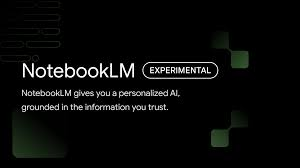 5. historiske lærdom
Den norske staten tek ikkje ansvar for tilgjengeleggjering, men statsansvar vil kanskje vinna fram?
To amerikanske private og ei kinesisk digital rettsleg plattform brukar i dag KI for å finna rett rettsregel
og testa rettsregelen i ein mute court
Undersøkt at Jørgen Borchgrevink <november 2023>
Eu eksprimenterer med det same med si Eur-Lex-plattform
Portugal eksprimenterer med å trena ChatGPT på protugisisk rett
Kontekstuelle søk (á la ChatGPT)
5. historiske lærdom
Kvar skal vi byrja?
Ny lovgjevingsteknikk
Gjennom interntilvisingar læra KI å lesa dommar gjennom å laga kontekst for kontrekstfri lovtekst
Summa summarum:
Det er ikkje eit alternativ å sitja og venta på kva som vil skje
fordi endringane har skjedd, 
vi har svara på dei gjennom vår praksis, 
utvikling av verktøy er i gang